Ingenious Design Technologies
Researching for optimum
Ingenious Design Technologies
1
Industry Verticals
Aerospace	
Home appliances
Automotive
Agricultural equipments
Heavy Machinery
Medical Equipments
Ship Building
Ingenious Design Technologies
2
Vision:
                 
                 To lead Engineering industry by introducing the latest CAE technology from abroad in technology migration to India and to contribute to the welfare of society by directly employing the young and vibrant engineers of India.

Mission:
                 To perform computer aided engineering design tasks with a group of Associates who have specialized in various industry verticals.
Ingenious Design Technologies
3
Computer Aided Engineering Design Services
Stress analysis (Linear & Non-Linear)
Meshing for automotive crash analysis (Shell Meshing)
Component or product meshing (Hex & Tet Meshing)
Dynamic Analysis (Drop test & Impact)
Design optimization (DoE based)
Thermal and Structural coupled analysis  
Durability & Fatigue analysis
Vibration analysis (Modal & Harmonic)
Manufacturing process simulation (Casting, Sheet metal & Forging)
Computational Fluid Dynamics (CFD)
Fluid Structure Interaction (FSI)
Ingenious Design Technologies
4
Aerospace
Forging Die Design and Simulation of a Aerospace Component
Preform, top and bottom die
Forged component with dies
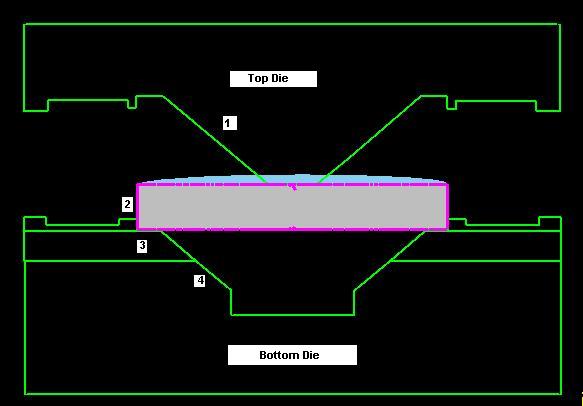 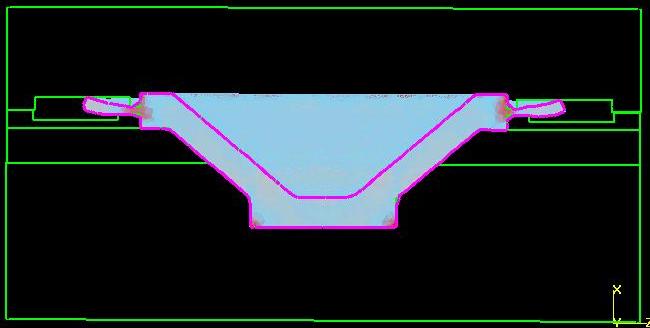 Load - Stroke Curve
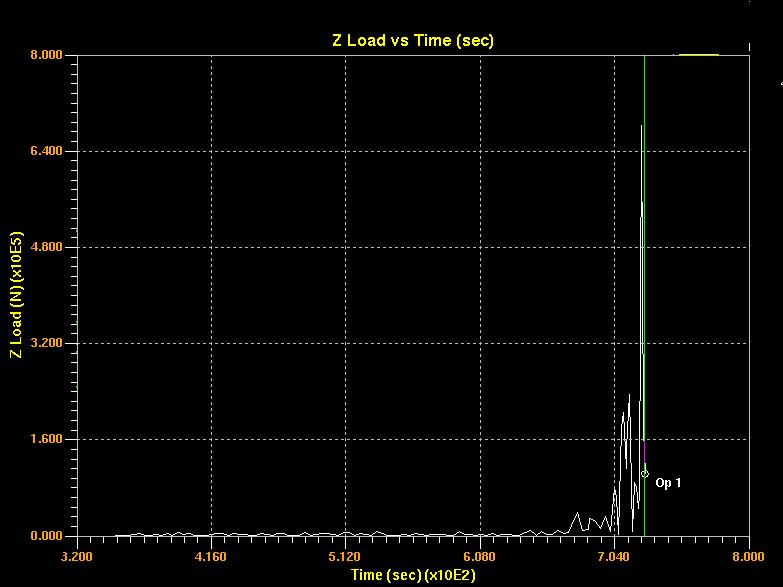 Ingenious Design Technologies
5
Home Appliances
Vibration analysis of a Pump impeller
Meshed Impeller
Impeller Model
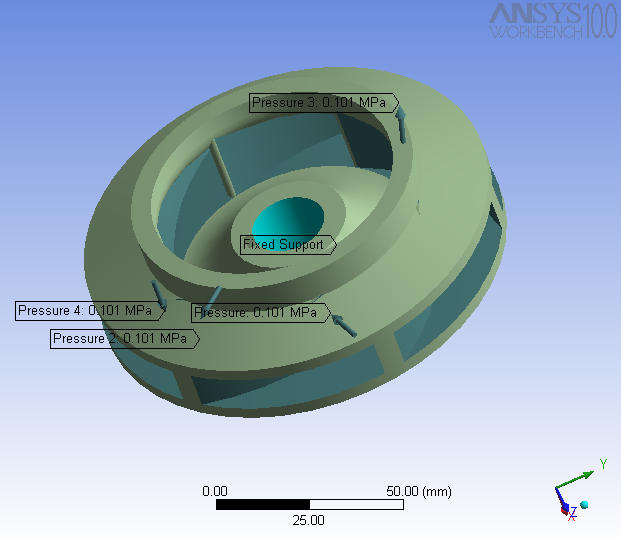 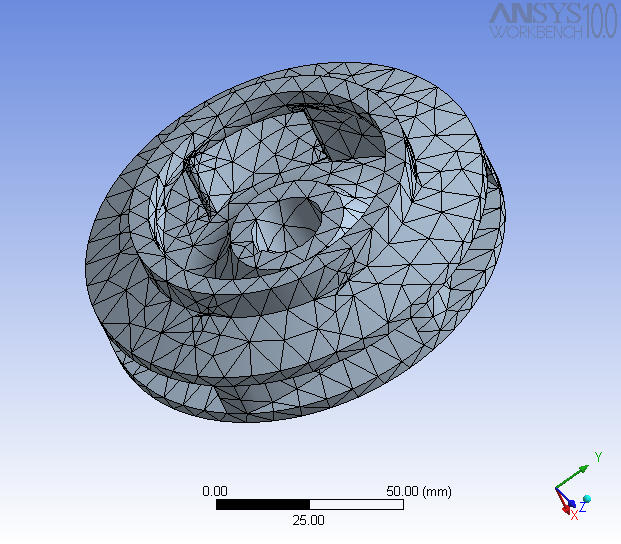 Vibration mode I
Vibration mode II
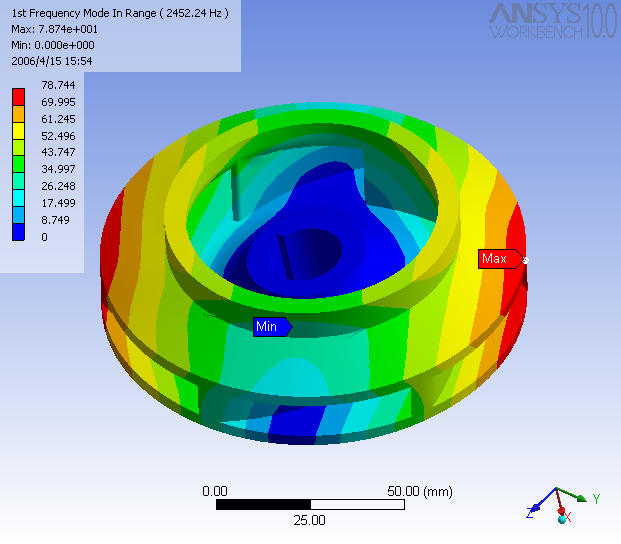 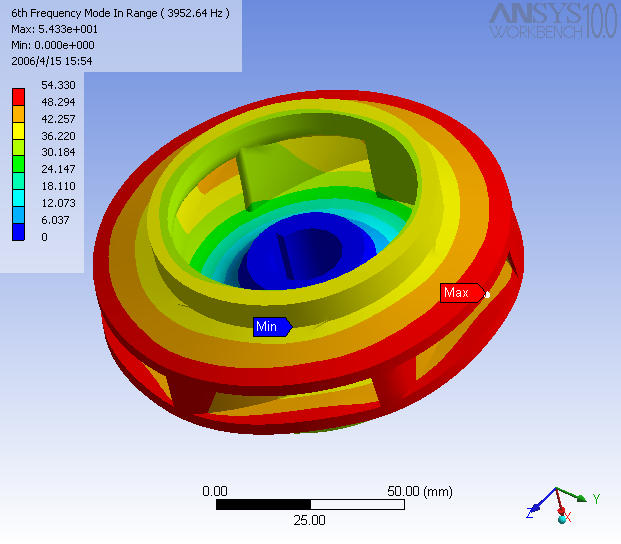 Ingenious Design Technologies
6
CFD of air flow over Stator by cooling fan with terminal box obstruction
Home Appliances
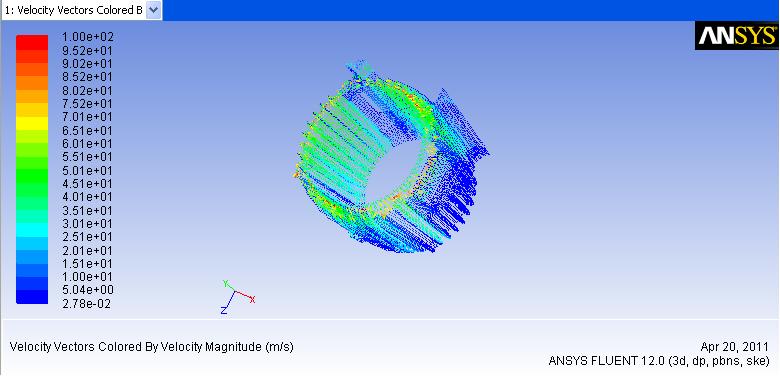 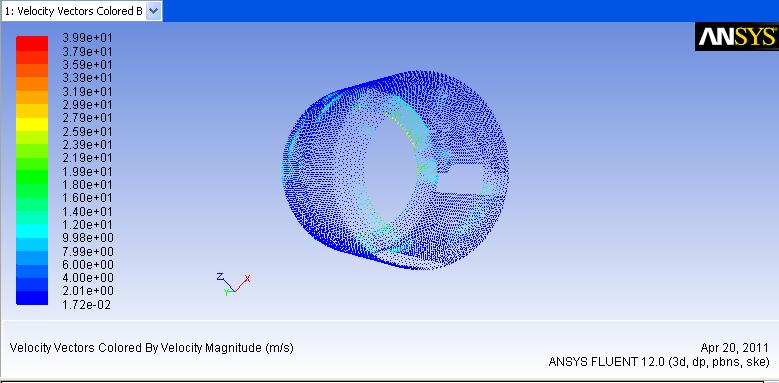 Ingenious Design Technologies
7
Submersible pump shaft vibration analysis
Home Appliances
Ingenious Design Technologies
8
Automotive
Automotive Crash – Side & Frontal impact
Frontal impact
Side impact
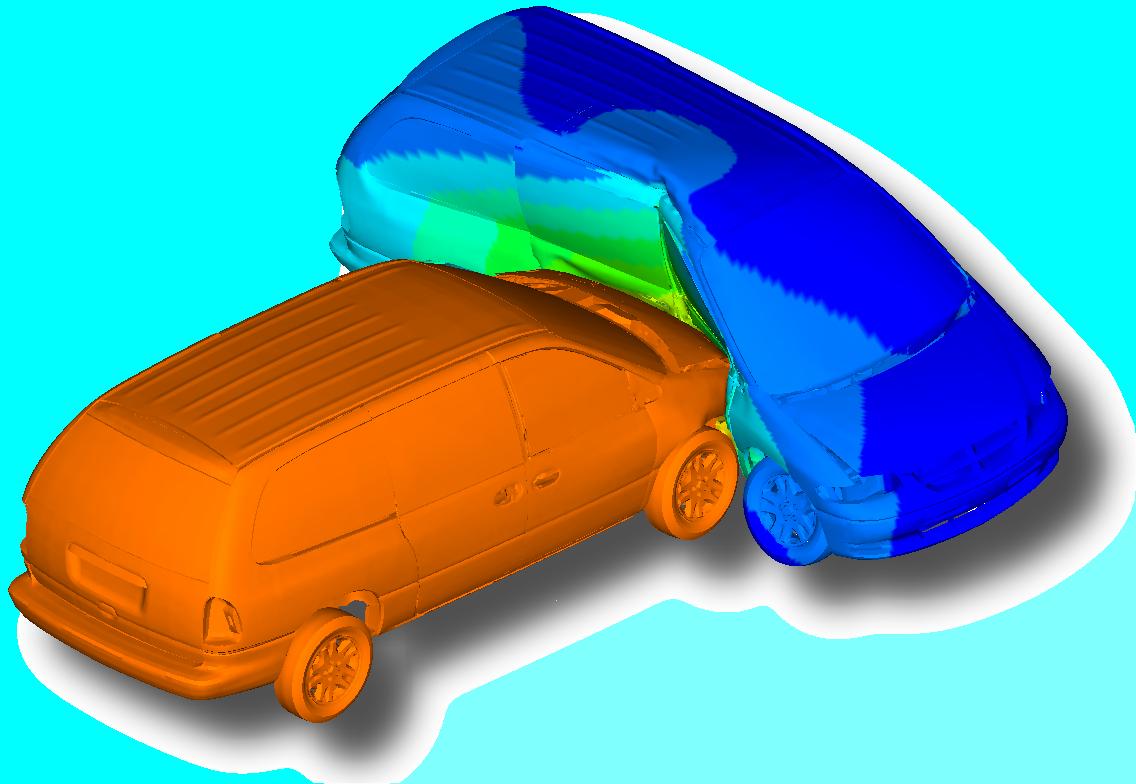 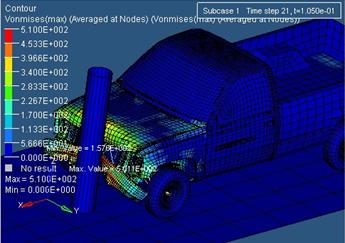 Ingenious Design Technologies
9
Agricultural Equipments
CFD of a single stage of Submersible Pump
Impeller & Diffuser Mesh
Impeller & Diffuser
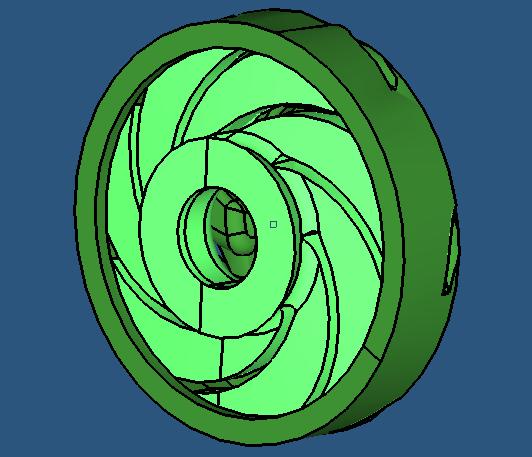 Impeller pressure
Diffuser pressure
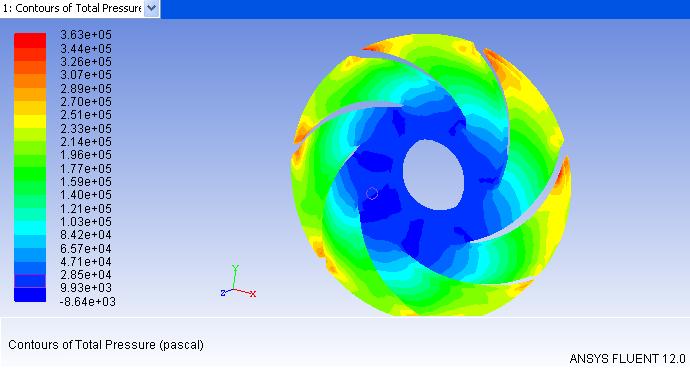 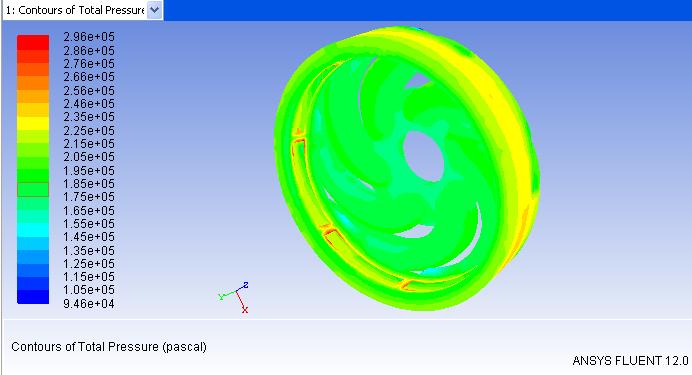 Ingenious Design Technologies
10
Heavy Machinery
Stress analysis of a Spindle Assembly
Spindle Model
Meshed Spindle
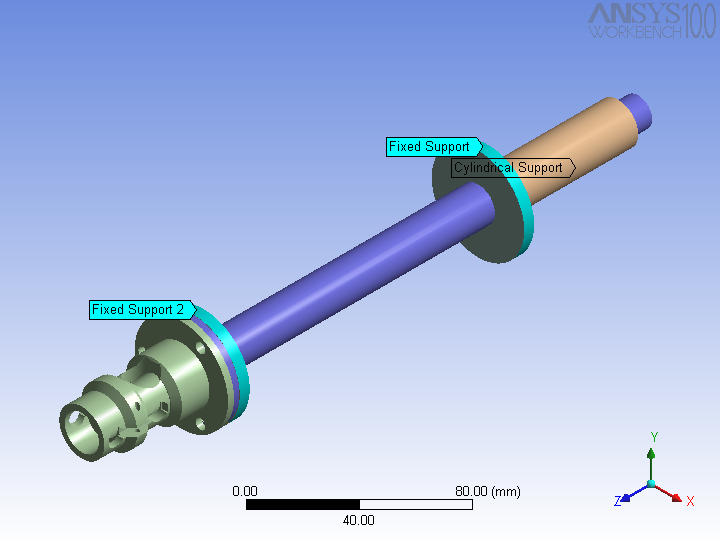 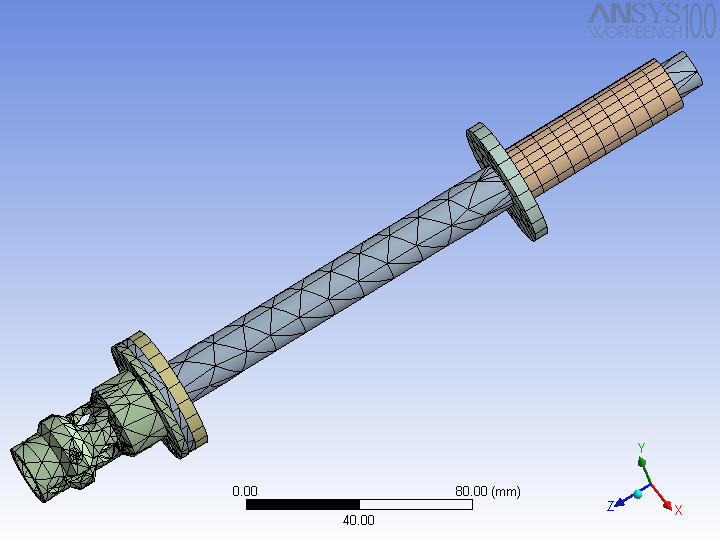 Spindle Stress plot
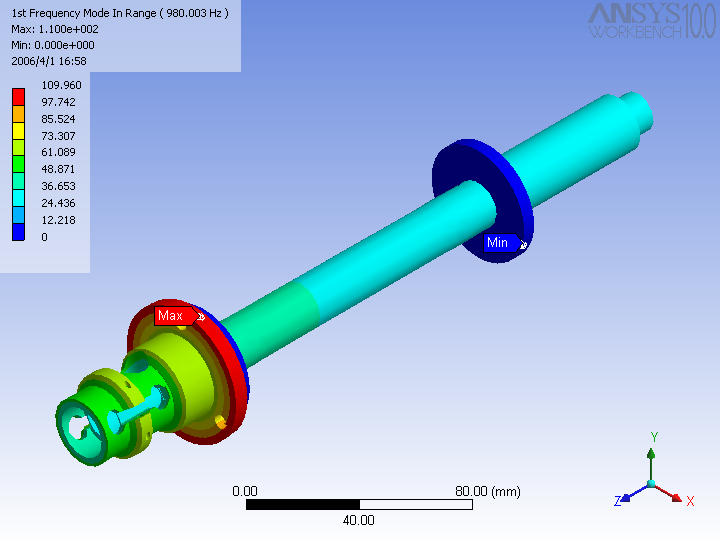 Ingenious Design Technologies
11
Fracture & Drop test & Damage tolerance
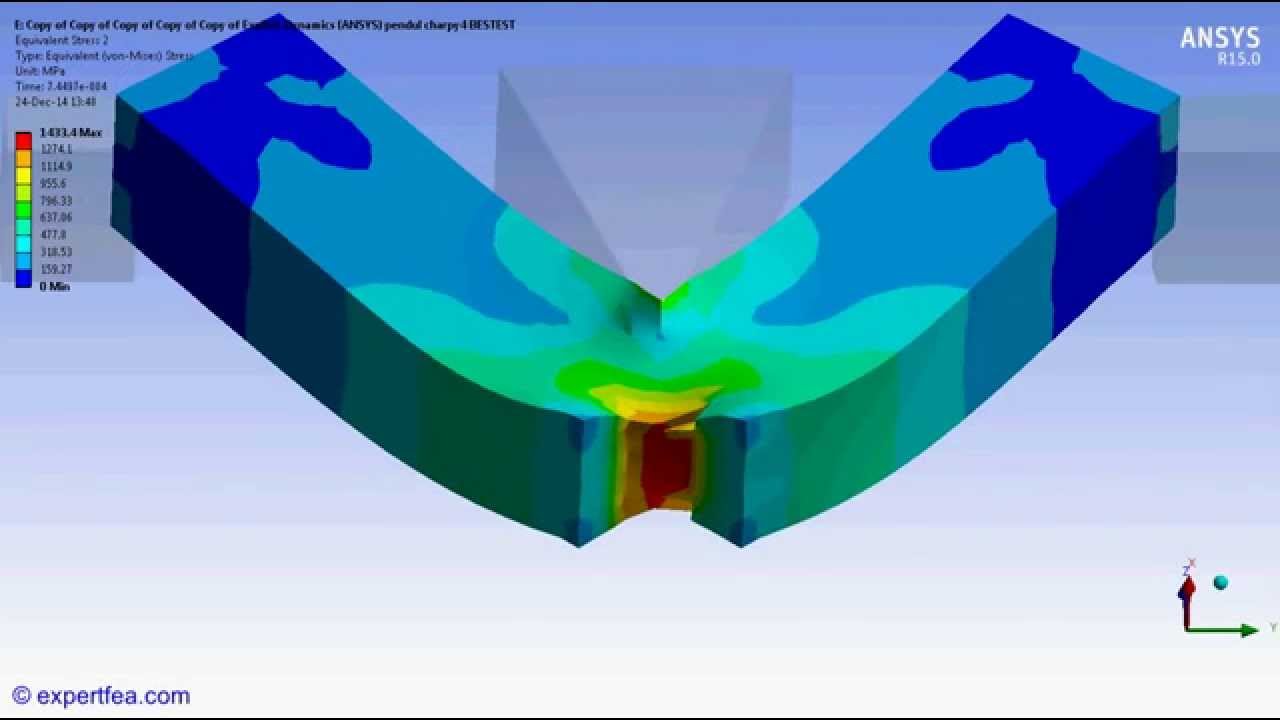 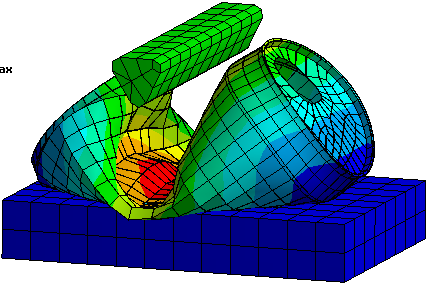 Ingenious Design Technologies
12
Contact
Web: www.ingeniousdesigntech.com
INDIA

Ingenious Design Technologies,
1/69, Palani Gounder Colony,
NGGO Colony,
Coimbatore,Tamilnadu,
India – 641 022.

Principal Consultant : 
Vimal Krishna R
Cell: +91 80 56 88 88 63
Ingenious Design Technologies
13
NORTH AMERICA – USA

Ingenious Design Technologies,
1095, Robert Dr.,
Columbus,
Indiana - 47201 

Consultant : 
Nanda Methil S
Cell: +001-734-7173349
NORTH AMERICA – CANADA

Ingenious Design Technologies,
39,Nixon Hts,
Ontario, Toronto,
Canada - M1L0H4.
 
Consultant : 
Ashok Raja S
Cell: +91 99 94 35 17 66
Ingenious Design Technologies
14